Презентация по английскому языку
Чтение гласных в закрытом типе слога.
Составление предложений

2 класс
Урок 47, УМК М.З. Биболетова
Шайдурова Валентина Федоровна
Учитель английского языка
ГБОУ «Школа №106»
Санкт-Петербург
2015
Содержание



Чтение слов с буквами А, Е, I + тренировочное упражнение


Составь предложения!
Aa 
  black            can
   Ann             bad
rabbit           hat
 fat                 bag
  bad               and
Ee
tennis            red
pen                 hen
seven             yes
pencil
Ii
big        stick
sing     Nick
pig        it is
is
Ann   yes  black  tennis  big  cat  
rabbit  sing   pen  fat  grey  bad
seven  pig is  can  it  and  red
pencil  Nick  stick  hat  hen  bag
at
Составь  предложения!

big,   is,  cat,   fat,  His,  and.
         
           His  cat is big and fat.
grey,  is,  pig,  Ann’s,  not

                  Ann’s pig is not grey.
Seven,  has got,  pens,  red,  Rick.

                 Rick has got seven red pens.
Pigs,  swim,  Can?

                       Can pigs  swim?
Good  work!




Thank  you!
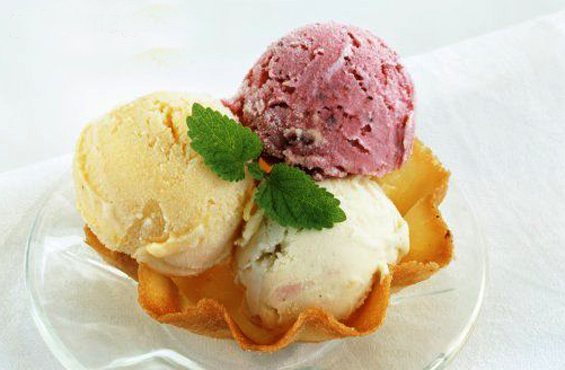